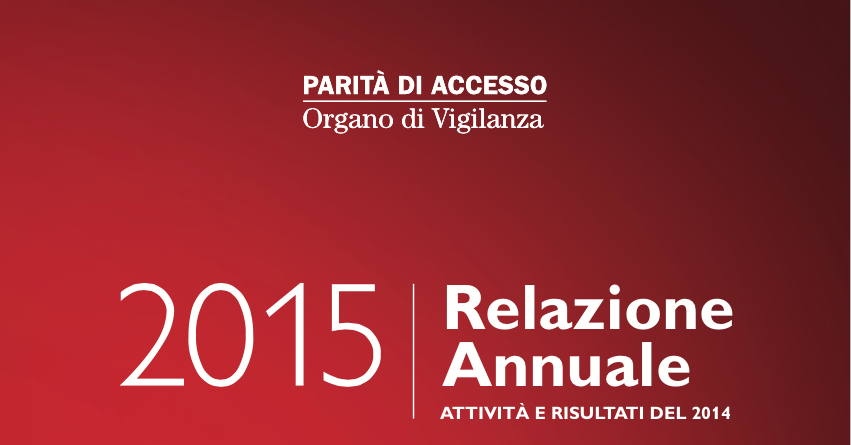 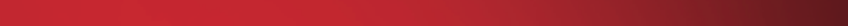 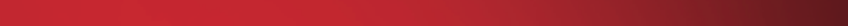 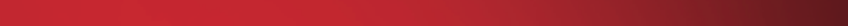 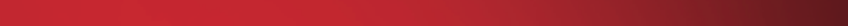 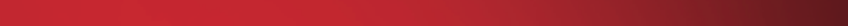 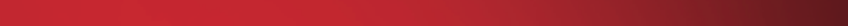 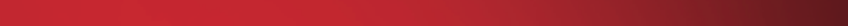 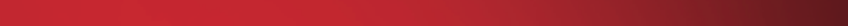 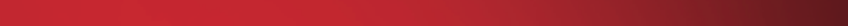 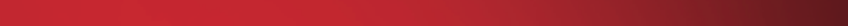 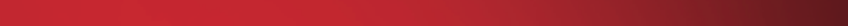 [Speaker Notes: [SLIDE 1] INTRO]
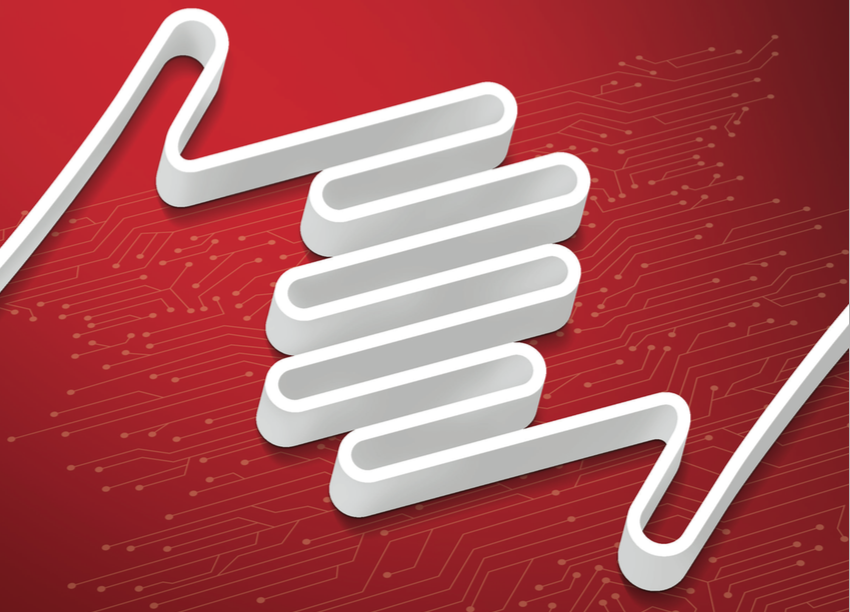 PARITÀ DI ACCESSO
Organo di Vigilanza
Bilancio 
dell’attività 
del mandato
[Speaker Notes: [SLIDE 2] BILANCIO]
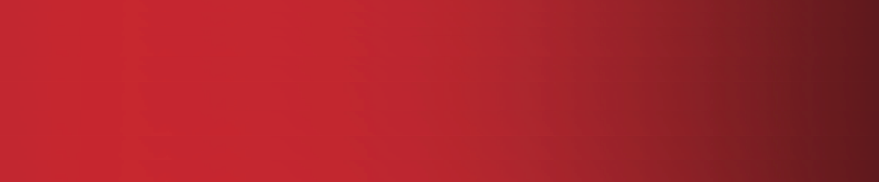 I KO del processo di Delivery
PARITÀ DI ACCESSO
Organo di Vigilanza
Analisi ex ante ed ex post dell’introduzione 
     del Nuovo Processo di Delivery
Ulteriori margini di miglioramento con l’approfondimento dell’analisi

Unificazione delle metodologie di accesso ai dati e pre-certificazione degli ordini

Analisi 2015 verterà sugli ordini NGAN
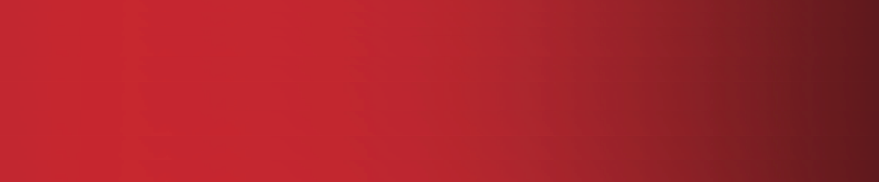 Le Segnalazioni degli
Operatori alternativi
PARITÀ DI ACCESSO
Organo di Vigilanza
tra le altre…

KO apparato in area ULL

Nuovo indicatore per il monitoraggio delle prestazioni del CRM Wholesale

Elevata guastabilità dei collegamenti simmetrici

Approfondimento dello stato di degrado fisico delle linee di accesso
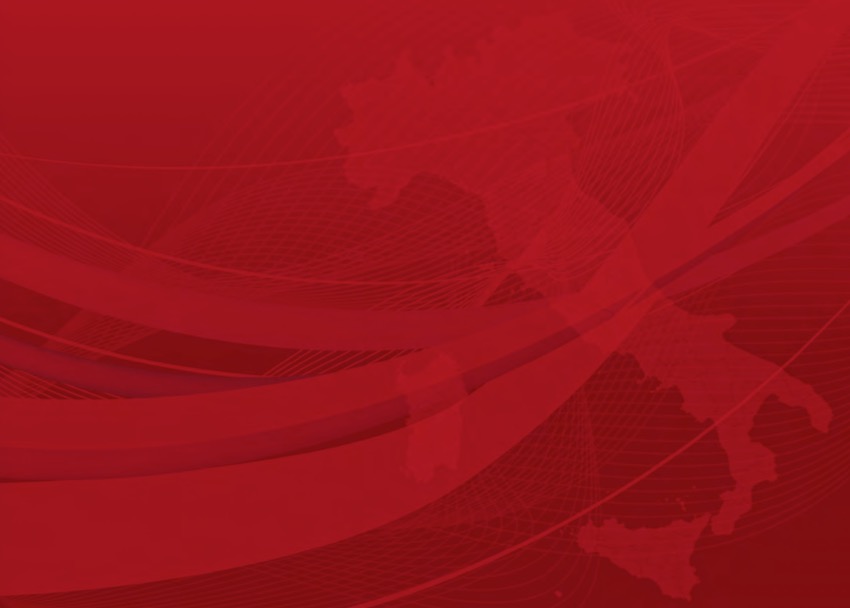 PARITÀ DI ACCESSO
Organo di Vigilanza
Il Modello Proxy 
della Rete di Accesso
[Speaker Notes: [SLIDE 5] IL MODELLO PROXY]
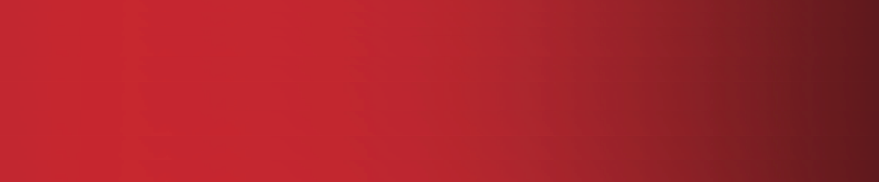 L’Analisi dei processi
PARITÀ DI ACCESSO
Organo di Vigilanza
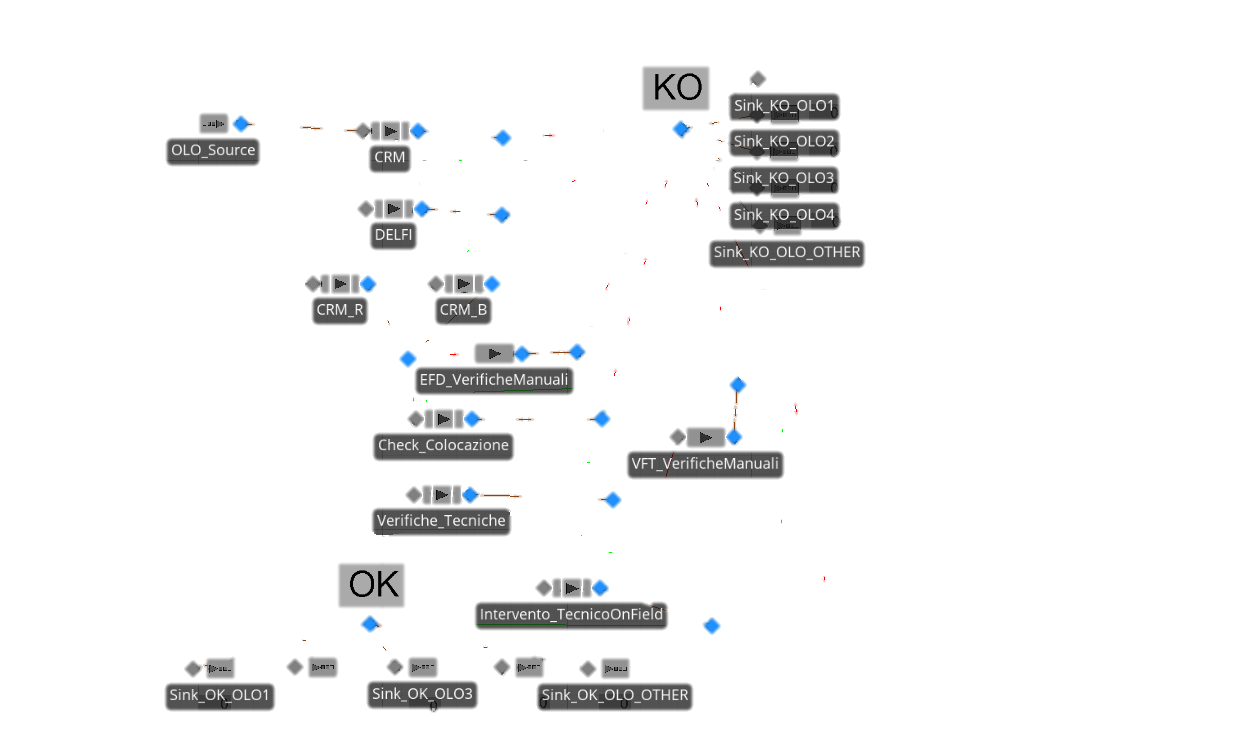 [Speaker Notes: [SLIDE 6] ANALISI DEI PROCESSI]
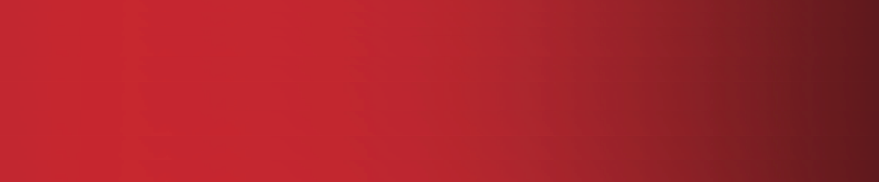 Limiti del modello di Equivalence
PARITÀ DI ACCESSO
Organo di Vigilanza
Il problema dei KPI

Il problema dei KPO

EoI vs. EoO: verso quale modello si dirigerà
     la regolamentazione italiana?
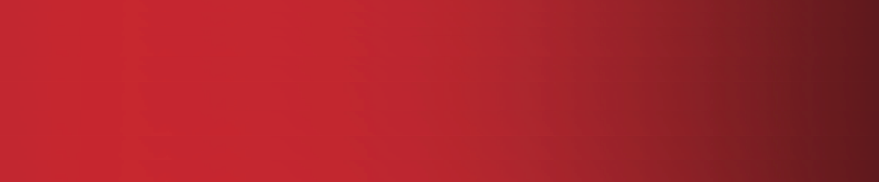 Verso un nuovo modello di Equivalence
PARITÀ DI ACCESSO
Organo di Vigilanza
La necessità di un rafforzamento dell’attuale modello di Equivalence

Trasparenza dei processi di delivery e assurance

Le opportunità offerte dalla Delibera n. 42/15/CONS
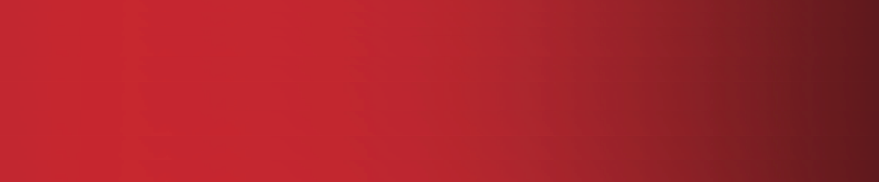 La parità di accessonelle reti di nuova generazione
PARITÀ DI ACCESSO
Organo di Vigilanza
La rete legacy vs. le nuove reti NGAN

 Uno sguardo all’estero

La competizione infrastrutturale e le nuove sfide regolatorie: quali scenari evolutivi?
[Speaker Notes: [SLIDE 8] LA PARITÀ D’ACCESSO NGAN]
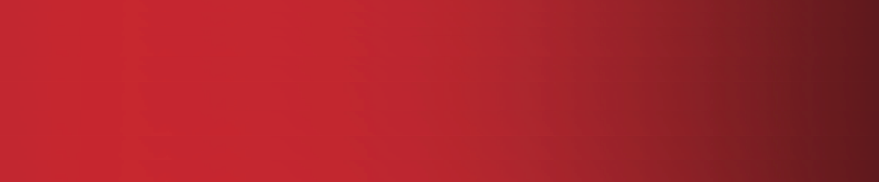 PARITÀ DI ACCESSO
Organo di Vigilanza
Conclusioni
[Speaker Notes: Schermata 2015-02-13 alle 10.48.03.png]